Indoor Positioning System
Wade Jarvis
Arthur Mason
Kevin Thornhill
Bobby Zhang
Mentor: Dr. Kemin Zhou
IPS Requirements
Design a safe, user friendly system that will be able to accurately locate and track multiple objects within a given area. 
Ideally provide real time location and direction between the readers and the tags.
Last at least 1 year from battery power. 
Overall, the system should operate at an estimated cost of $2000 for an area of 10,000 square feet.
XBee API Programming
XBee Transparent Programming
Serial.print(“Hello World”);
Broadcast to all nearby nodes
incomingByte = Serial.read();
Reads 1 byte of data from Serial buffer
XBee sends any incoming bytes through UART to Arduino
XBee API Programming
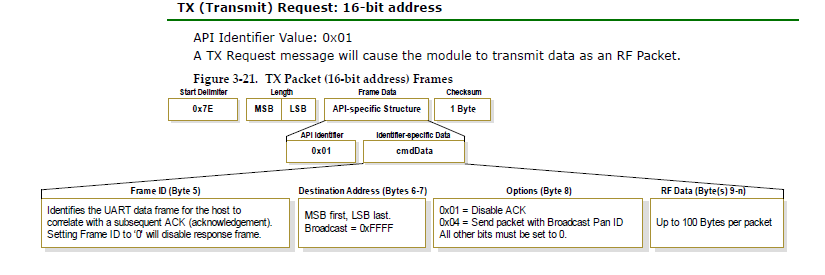 XBee API Programming
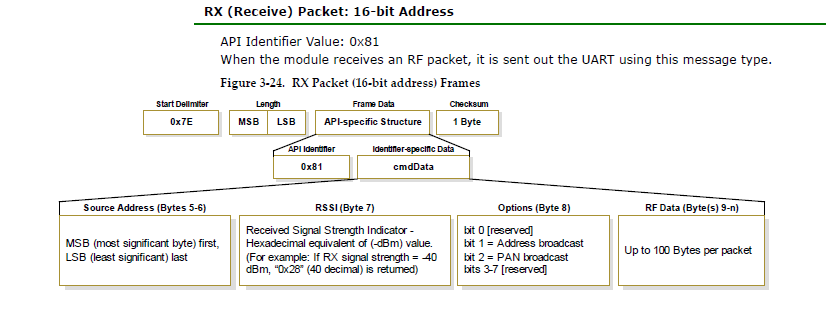 RSSI Signal/Distance
RSSI/Distance
Formula for Distance:
	



Fm = Fade Margin
N = Path-Loss Exponent, ranges from 2.7 to 4.3
Po = Signal power (dBm) at zero distance
Pr = Signal power (dBm) at distance
F = signal frequency in MHz
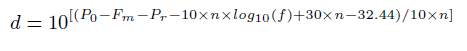 Trilateration
Trilateration
Trilateration is used to estimate the location of the unknown node
2D Trilateration
3D Trilateration
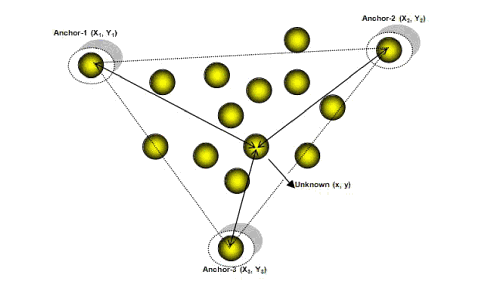 2D Trilateration
Distances (d1,d2,d3) are measured by an RSSI signal.
Therefore, there is a small unknown error for every distance calculated
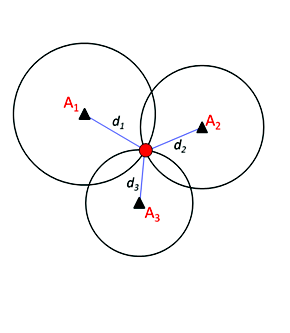 2D trilateration
2D Trilateration
MATLAB Simulation
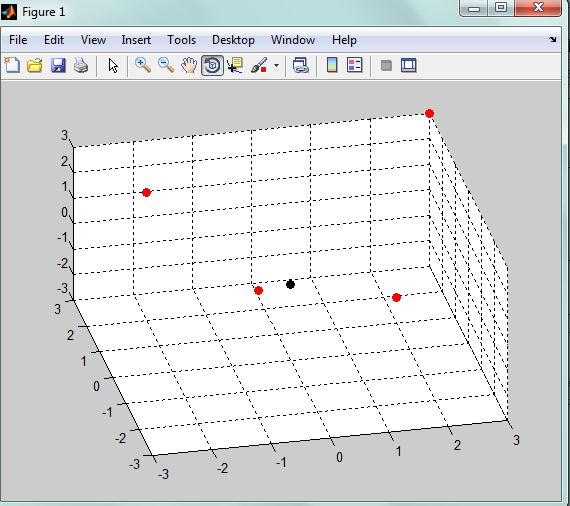 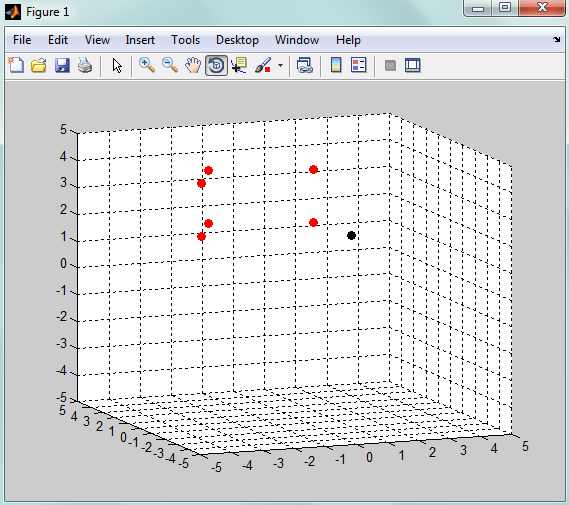 Detection Device
Detection Device
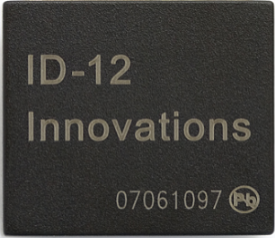 Innovation ID-12 chip


Arduino Uno


RFID Cards
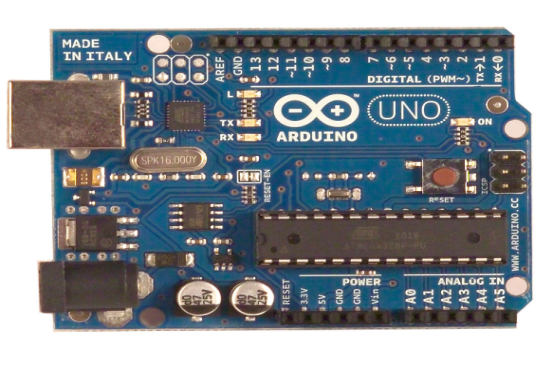 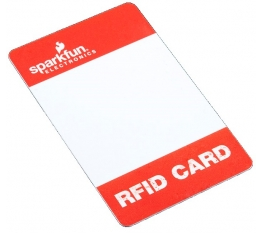 Detection Device
Each RF card has a 12 digit unique ID
Linked to an object in the field
	
Sending the ID to Matlab:
Arduino Code
Matlab Code

Both codes have to be interfaced with each other
Database
Each unique ID is stored in the MATLAB database

Incoming ID will be compared to the IDs stored in MATLAB

After comparison, location of the object will be displayed on a graphical user interface
Power Requirements
Power Requirements
Portable
Long Battery Life
User-Friendly
Safe
Rechargeable
Powering Devices
RF tags lithium-ion polymer batteries




RF readers USB or DC power source
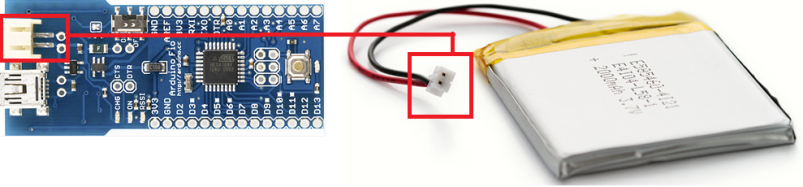 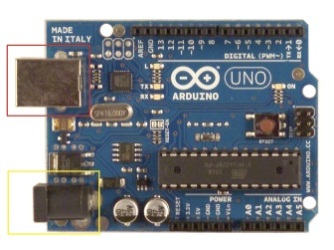 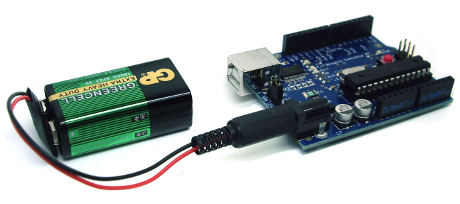 Battery & Battery Life
Power Indicator Circuit
Integrate into our RF tags
Cut-off voltage of 3.2v
Hysteresis of .05-.07v
Drop from high to low will cause a signal to be sent from the tag to the host computer to alert the user to charge the battery.
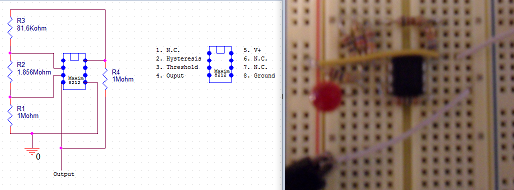 Battery Indicator Demonstration
Video Here
Distance Testing
Distance Testing: Old Antennas
Tested the system using 1 reader and 1 tag
Received mixed results based on the orientation of the devices
Works accurately when facing away from each other
Results varied when devices were facing towards each other
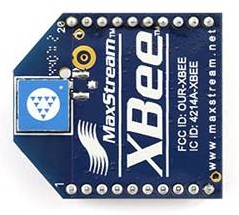 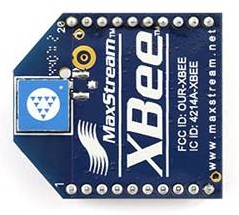 XBee Antenna
On board antenna
Non-uniform radiation pattern
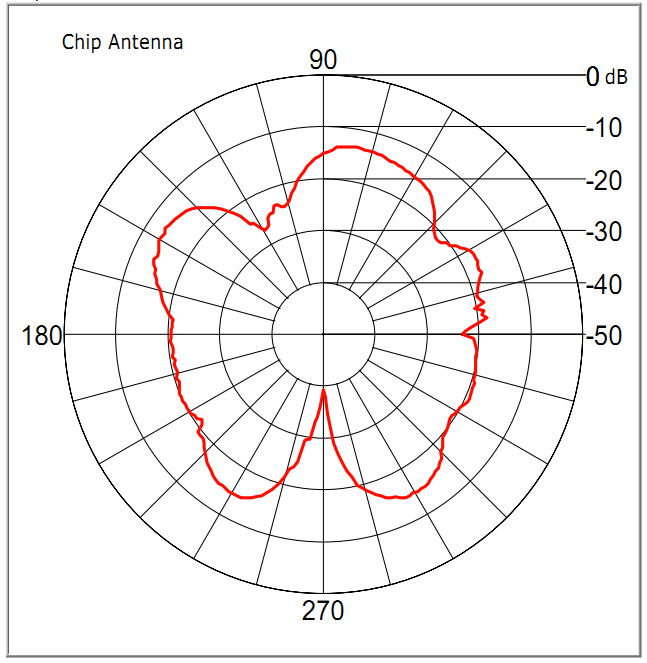 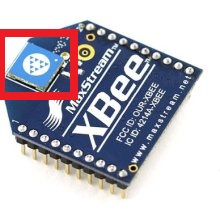 Antenova Titanis Antenna
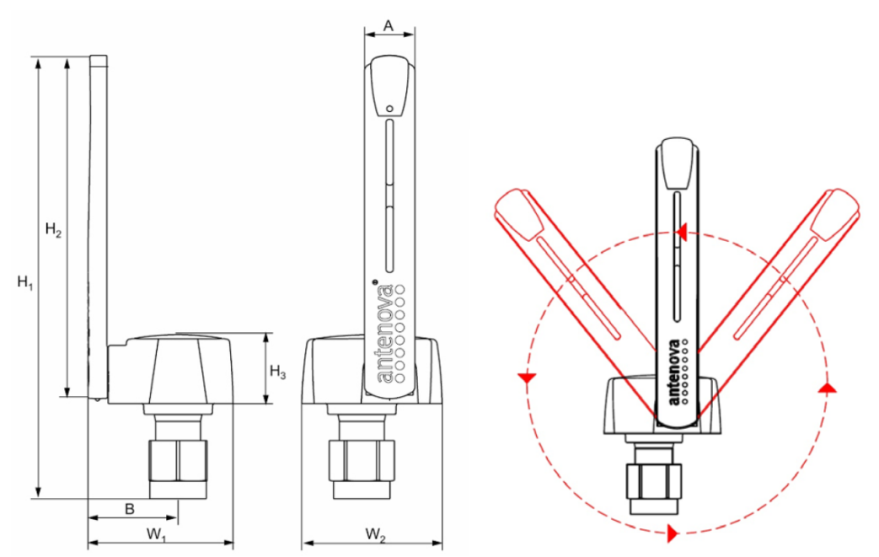 Provided by Cameron group
Much better radiation pattern
Dead zone above
Sometimes too sensitive
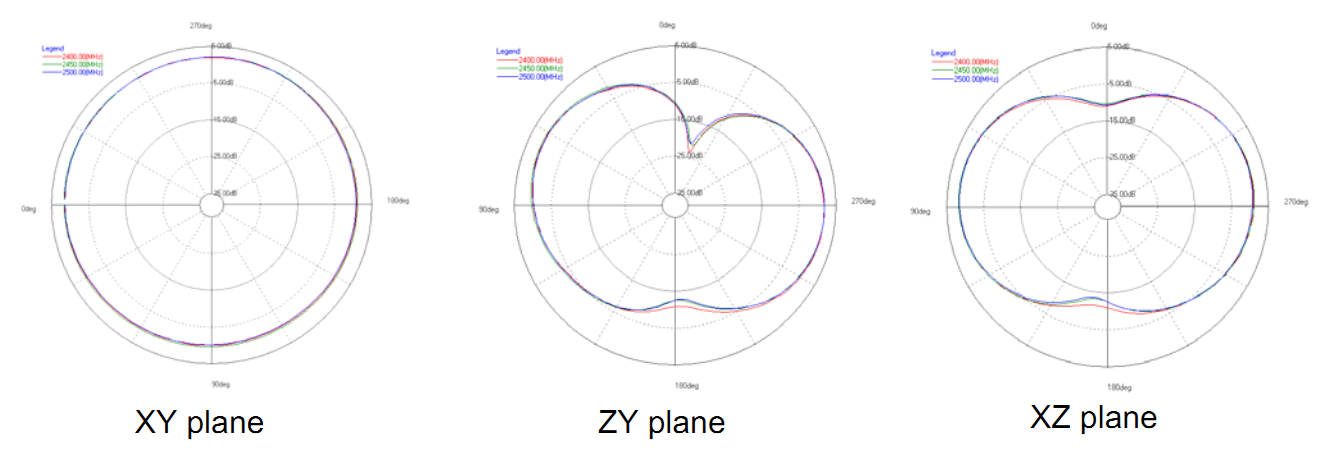 Distance Testing: New Antennas
Tested the system using 3 readers and 1 tag
Received mixed results due to the environment
Ground testing: Inconsistent – varied results
Held up testing: Consistent – accurate results
2-D Trilateration Tests
Parade Grounds
5 feet above ground (using stands)
Tag location: [0,4]
Results
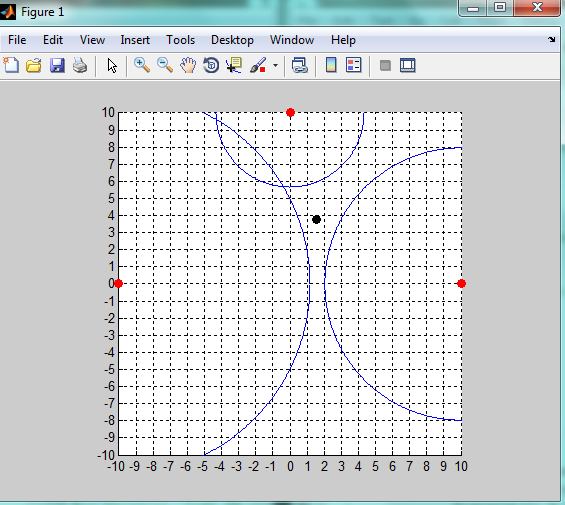 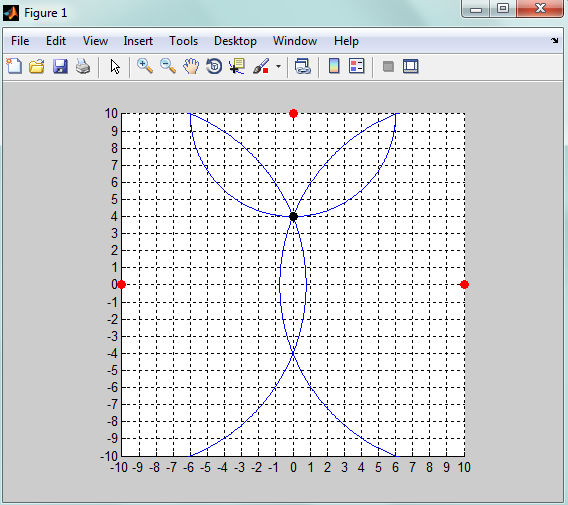 EE Parking Lot
5 feet above ground
Tag location: [0,0]
Results
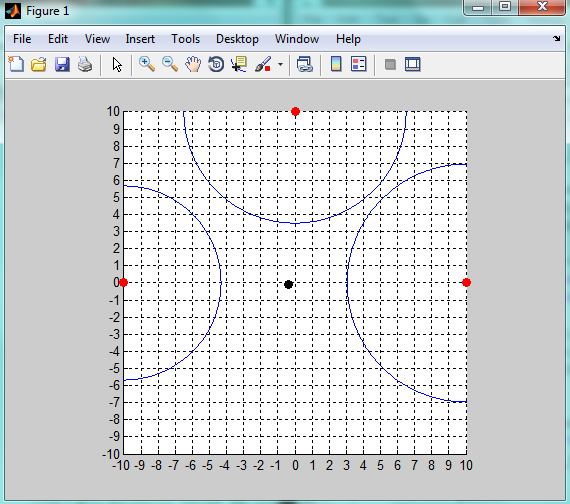 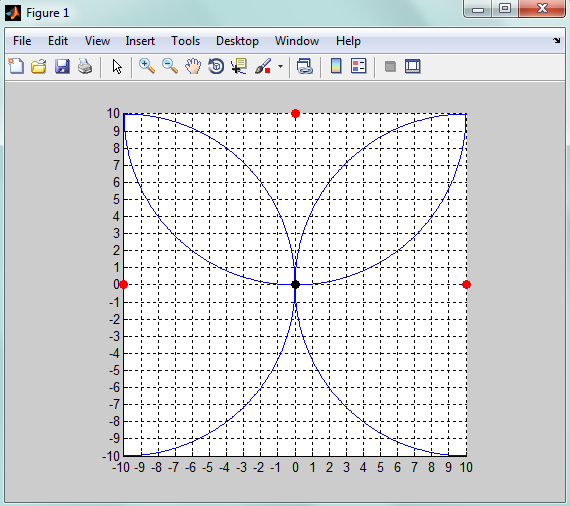 EE Parking Lot
5 feet above ground
Tag location [0, 0]
Results
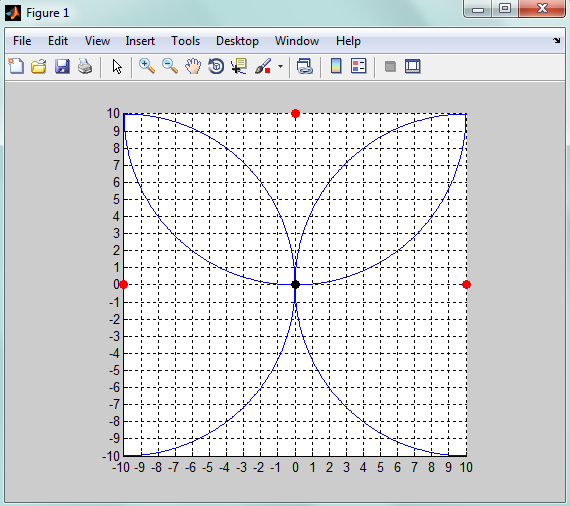 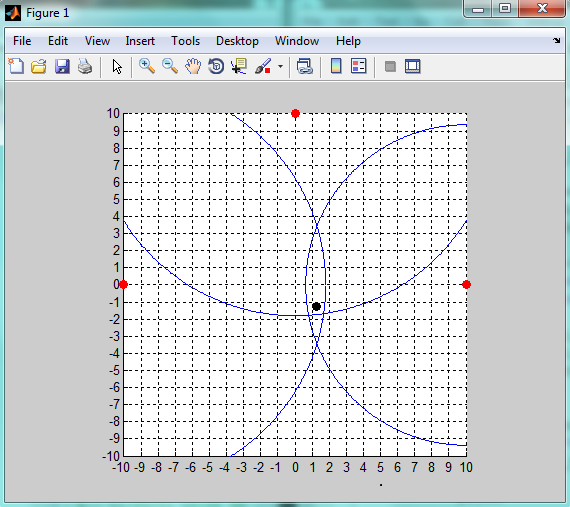 EE Parking Lot
5 feet above ground
Tag location: [2,4]
Results
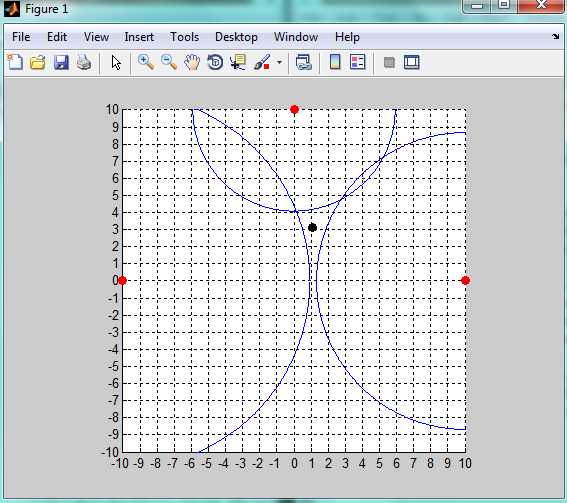 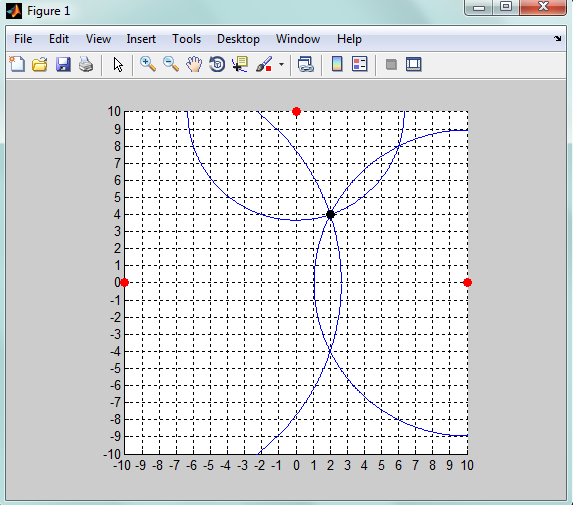 Gymnasium
5 feet above grounds
Tag location: [0, 5]
Results
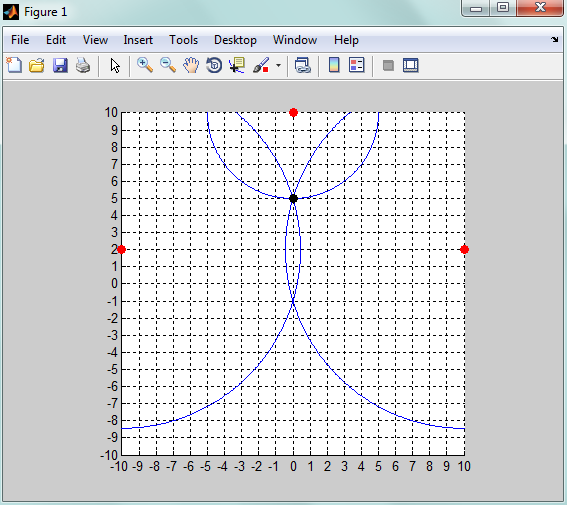 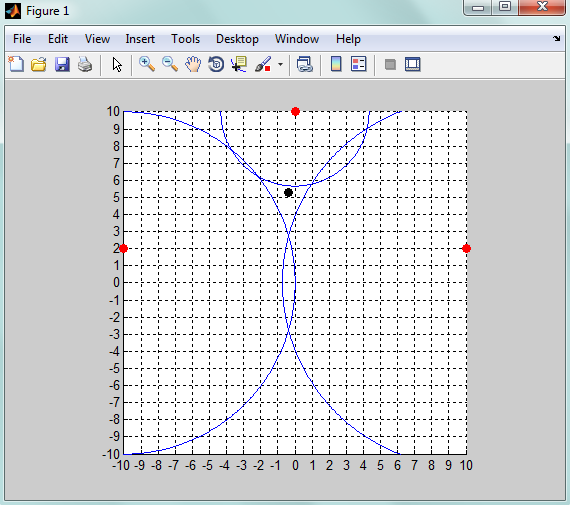 Implementation of Matlab GUI
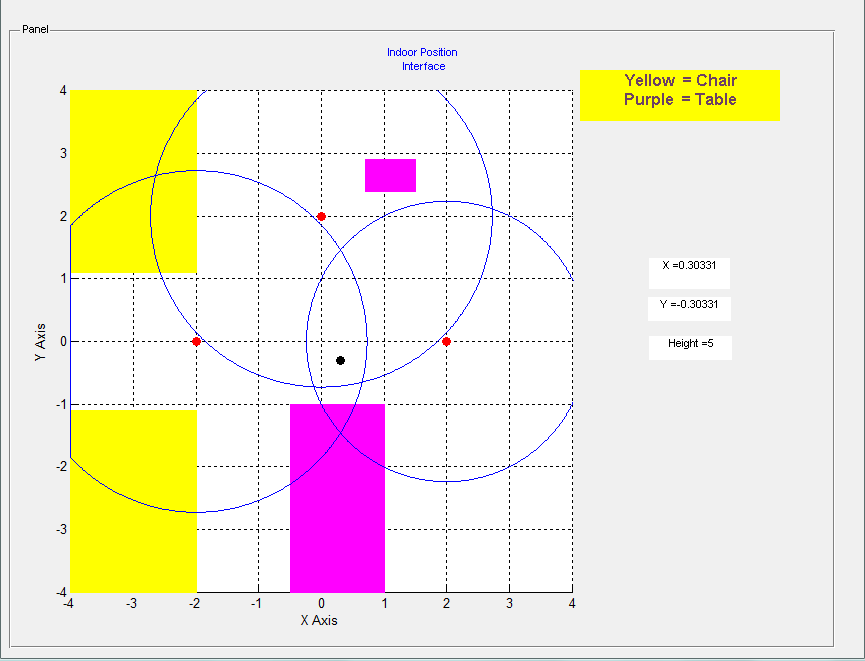 Conclusion
Budget
Performance Outcomes
Want to track multiple tags
Error of no more than 1 meter
User friendly
Mobile
Tag life of at least 1 year
Low cost
Real time tracking
Problems
Titanis antennas were too sensitive
Metal interference
Humidity and temperature
Moved outdoors
Radiation patterns were not uniform
Change XBee modules
Future Designs
Implement a wake-up circuit
Auto-tune for environmental effects
Better antennas for situation
3D trilateration
System Demonstration
Questions?
Acknowledgements
Mr. Scalzo, Dr. Kemin Zhou, Cameron Group, and Electrical and Computer Engineering Department